Orientation of ICD-11/ICHI
Coding “other specified” & “unspecified” (e.g. residuals)
Classifications
A classification contains groupings of similar entities
ICD-11 is a classification

Some of these entities will have a specific/individual code
High frequency disease, statistical relevance, morbidity and mortality needs

Other entities will NOT have a specific/individual code
Rare disease, low statistical relevance, poor specificity
Groupings
All groupings have a hierarchy
For example:
Anatomy
Disease type
Severity

The hierarchy determines what is an ‘other specified’ or ‘unspecified’ entity for a particular grouping
Other specified & Unspecified
Entities without a specific/individual code are assigned to one of the residual codes of the grouping based on the hierarchy
Other specified (Y)
Unspecified (Z)

If the entity contains hierarchical detail that is not included in the codable entities – assign the ‘Other specified’ residual code

If the entity does NOT contains hierarchical detail – assign the ‘Unspecified’ residual code
Examples from ICD-11 – ‘Other specified’
DA2Y Other specified diseases of oesophagus
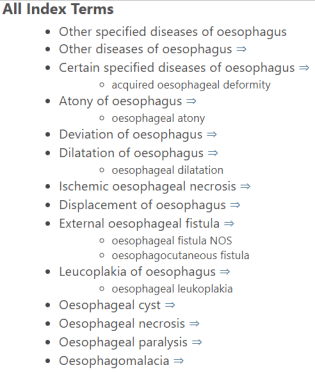 Examples from ICD-11- ‘Unspecified’
DA2Z Diseases of oesophagus, unspecified
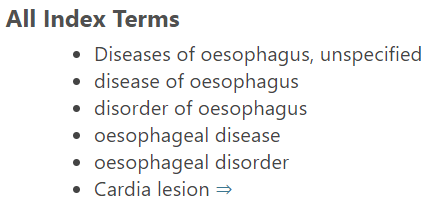 Principles of Morbidity coding
Basics
Good quality diagnoses
Clearly reported
Main diagnosis
Other diagnoses
Avoid abbreviations
Clearly formulated treatment procedures
Side treatments – maybe for the other diagnoses (e.g. medication)
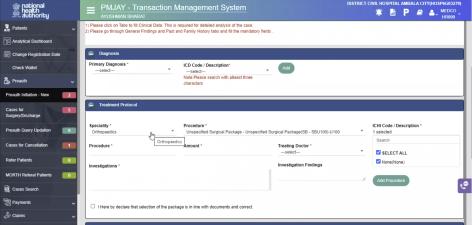 Feedback from the analysis of diagnosis data in TMS
Over 10.000 dx terms refer to “Other”

Diagnosis term is too generic: e.g. ophthalmology, vision problem, Urology, PATIENT ADMITTED UNDER CHRONIC DISEASES etc.

Diagnosis term is confounding multiple diagnosis: e.g. TDM WITH CKD WITH UREMIC ENCEPHALOPATHY WITH SEPSIS

Diagnosis term refers to medical procedures: e.g. plan for lap cholecystectomy, SURGERY, URETEROSCOPY

Diagnosis term use medical jargon: e.g. PHACO PCIOL PLUS SOR;  PCI TO LAD AND RCA

Diagnosis term is not referring to diagnosis: e.g. PATIENT ADMISSION, Without Exploration, SAFE CONFINEMENT, PRIVATE WARD, POSITIVE, PATIENT ADDMISION, Sheet Attached

Diagnosis term has spelling mistakes: e.g. unstable ungina, URETRIC CALCULAS, URETRIC CALCULIS
Challenges from a clinical coders perspective
Clinical case description is not diagnosis 

If it’s not written well, it can’t be coded well
[Speaker Notes: Here are some examples of the differences in documentation between a clinical statement and what is needed by a clinical coder for code assignment, a ’diagnostic statement’.

If episodes are not coded appropriately (under-coding or incomplete coding due to lack of sufficient clinical documentation), the risk is that the patient episode will not be assigned to the right code/DRG which in turn may impact the accuracy of costing and reimbursement.

Even with an EMR, if clinical documentation is incomplete or conflicting then the coded data will reflect this.

Hospital management, clinicians, clinical coders and IT specialists must work together to ensure the EMR is ‘fit for purpose’ for all!]
Main condition and Other conditions
Main condition (principal diagnosis)
Answers the question: “Why is the patient here today?”
Is the diagnosis, condition, problem or reason that is responsible for admission, established at the end of the episode of health care.

Other conditions
All health conditions that co-exist at the time of visit or stay and require or affect patient care, treatment or cost. 
Health conditions that were previously treated or do not longer exist should note be considered as “Other conditions”

The main condition and other condition(s) relevant to an episode of health care should be identified and recorded by the responsible health care practitioner.
General guidance
If diagnosis is an injury or poisoning include the cause of the injury or poising in the diagnosis (e.g. broken leg -> fall from tree).

Include all comorbid condition as “Other condition” that affect treatment or cost (e.g. COVID-19 in asthmatic patient).
Solutions for common mistakes
Multiple diagnoses in Main condition and Other condition field (e.g. Acute appendicitis, T2DM) 
-> write only one diagnosis in each field.
Procedure written in diagnosis field 
-> write the diagnosis for which procedure was done
Do not use terms or symbols that indicate uncertainty regarding the diagnosis (e.g. “Breast cancer??” vs Breast lump) 
-> indicate suspicions or thoughts on the case separately in the notes section.  
Main condition field retains symptom although confirmed diagnosis is available 
-> write confirmed diagnosis in Main condition field if available before the end of stay or visit (Breast lump vs. breast cancer)
Only some chronic condition is mentioned without indicating the reason for the particular visit or stay (e.g. “Diabetes” but patient comes for treatment of acute condition)
-> record the reason for the particular episode of care  
Main condition field is empty because the patient has no complaint 
-> record instead of the diagnosis the reason for encounter (i.e. ICD-11 Chapter 24)
THANK YOU